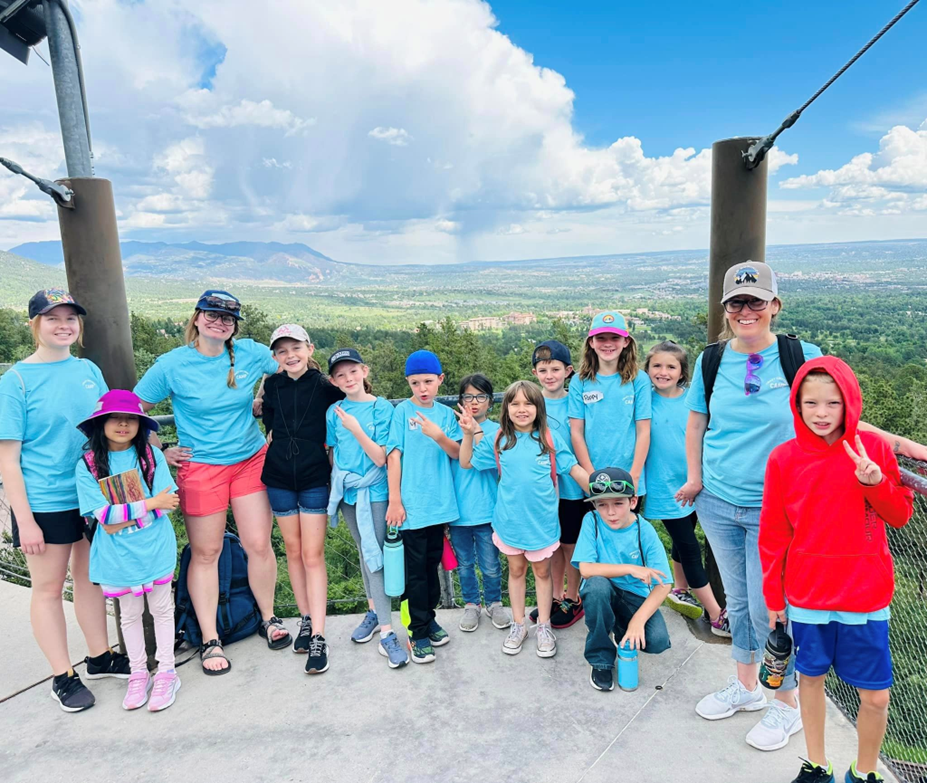 Colorado 4-H YD Professionals
Monthly Gathering
April 9, 2024
[Speaker Notes: Michael]
Chat box icebreaker
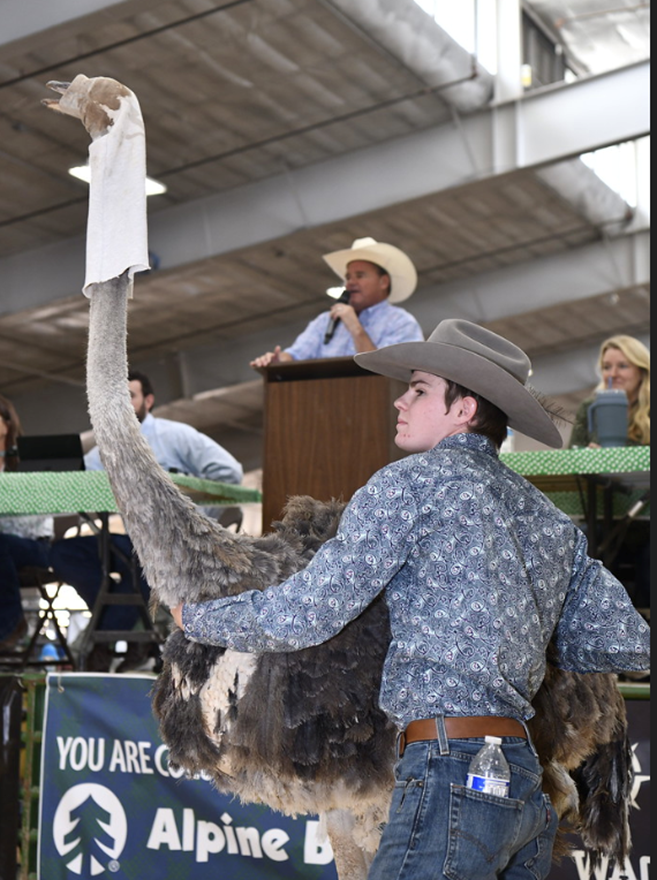 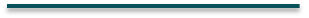 What is one thing that makes you  unique?
Eagle County
Agenda:
Purpose & updates
Program highlights
April Deep Dive:
Club chartering
Club revocation & IRS updates
Q&A
Wrap Up
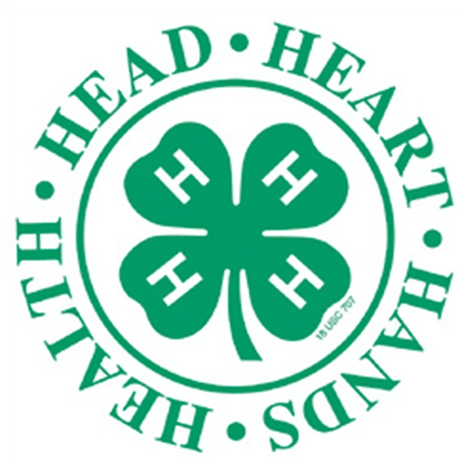 Colorado 4-H Mission
4-H empowers youth to reach their full potential by working and learning in partnership with caring adults.
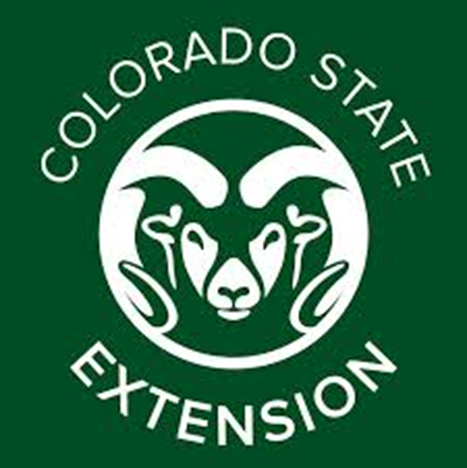 Colorado 4-H Vision
A world in which youth and adults learn, grow and work together.
Driven by Purpose
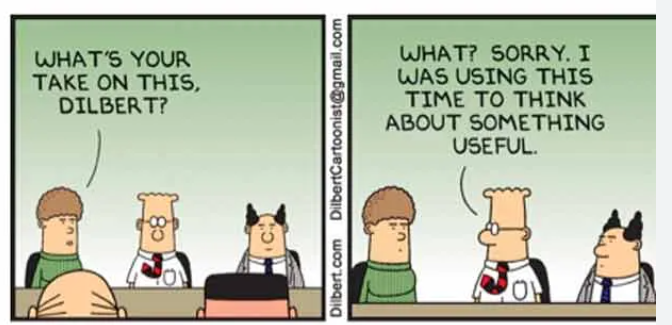 Purpose: Monthly 4-H YD Gatherings
Bring our state 4-H PYD professionals together (county, region, state)

Share vision, purpose and strategic PYD outcomes 

Provide timely information, resources and training for 4-H professionals across the state

Provide opportunity to ask questions, receive answers and share ideas
Purpose: Monthly 4-H YD Gatherings
Bring our state 4-H PYD professionals together (county, region, state)

Share vision, purpose and strategic PYD outcomes 

Provide timely information, resources and training for 4-H professionals across the state

Provide opportunity to ask questions, receive answers and share ideas
Purpose: Monthly 4-H YD Gatherings
Bring our state 4-H PYD professionals together (county, region, state)

Share vision, purpose and strategic PYD outcomes 

Provide timely information, resources and training for 4-H professionals across the state

Provide opportunity to ask questions, receive answers and share ideas
Purpose: Monthly 4-H YD Gatherings
Bring our state 4-H PYD professionals together (county, region, state)

Share vision, purpose and strategic PYD outcomes 

Provide timely information, resources and training for 4-H professionals across the state

Provide opportunity to ask questions, receive answers and share ideas
Monthly 4-H YD Gatherings
Structure
4-H Specialist/Coordinator host
Director updates
Featured 4-H county program showcasing
State Specialist updates
Deep Dive topic of the month
Wrap up
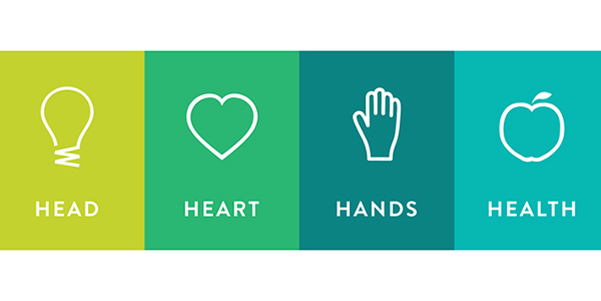 Monthly 4-H YD Gatherings
May,14, 2024

Southern Region
1 Host
2 Program showcases
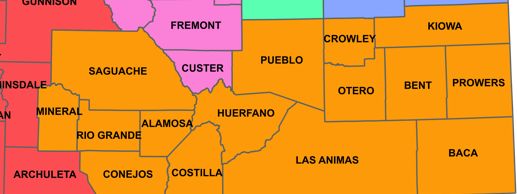 The process of understanding how things influence one another to a larger whole

It’s an ecosystem – air, water movement, plants, animals work together

Consists of people, structures, and processes in collaboration 

Create a healthy, dynamic and effective organization
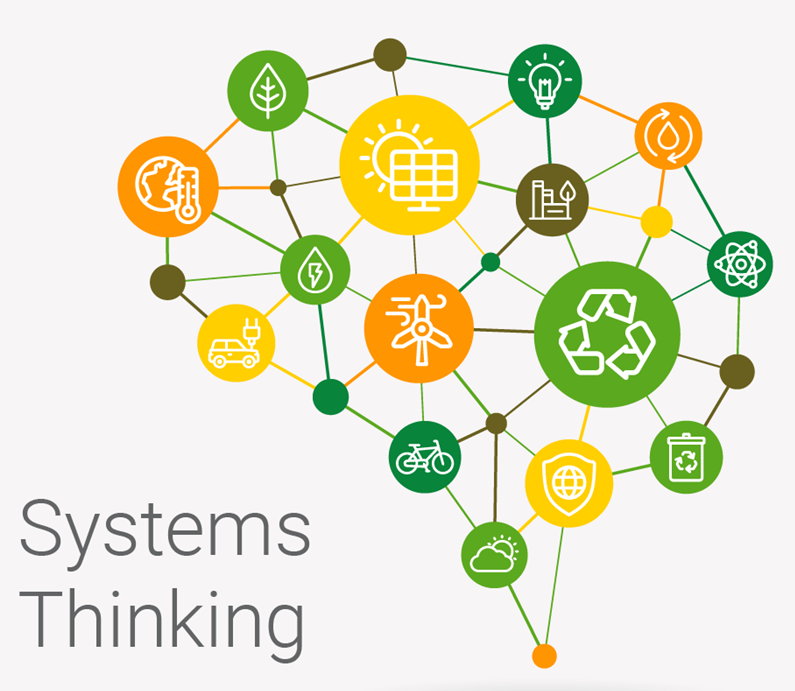 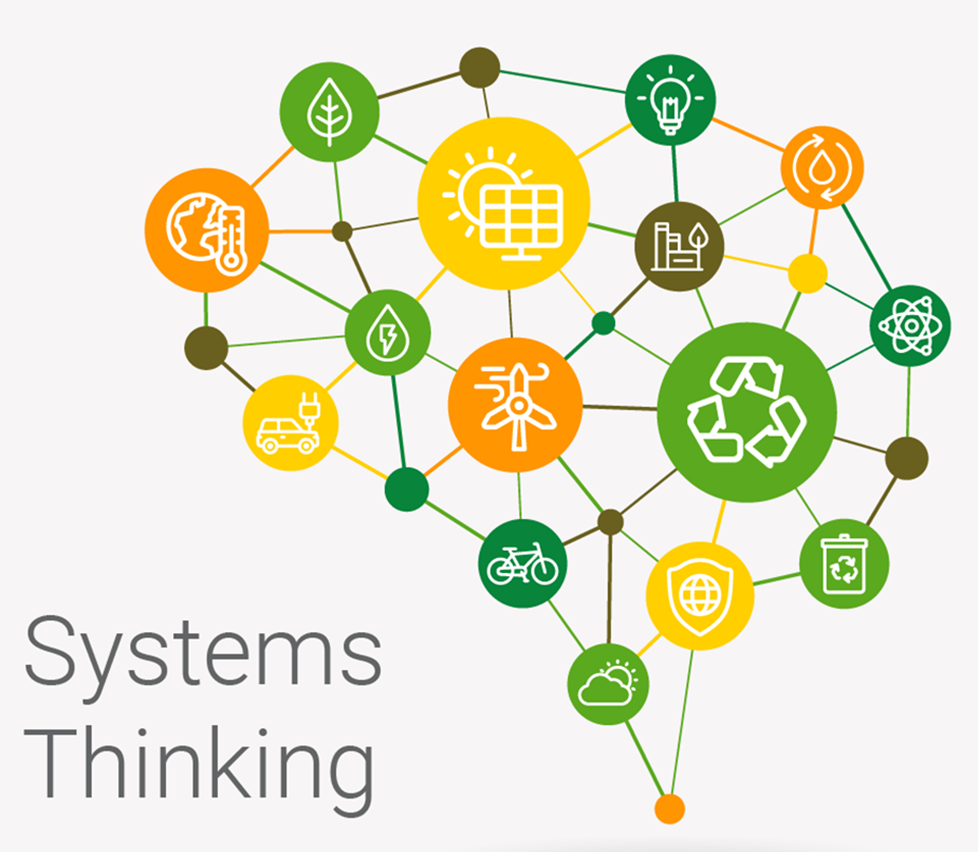 Change our thinking to match the complexity of our environment (Extension)
Communicate & collaborate to create new ways to problem solve
Identify and test a variety of actions that lead to solutions
Be aware of unintended consequences of our actions
Expand available options for impact
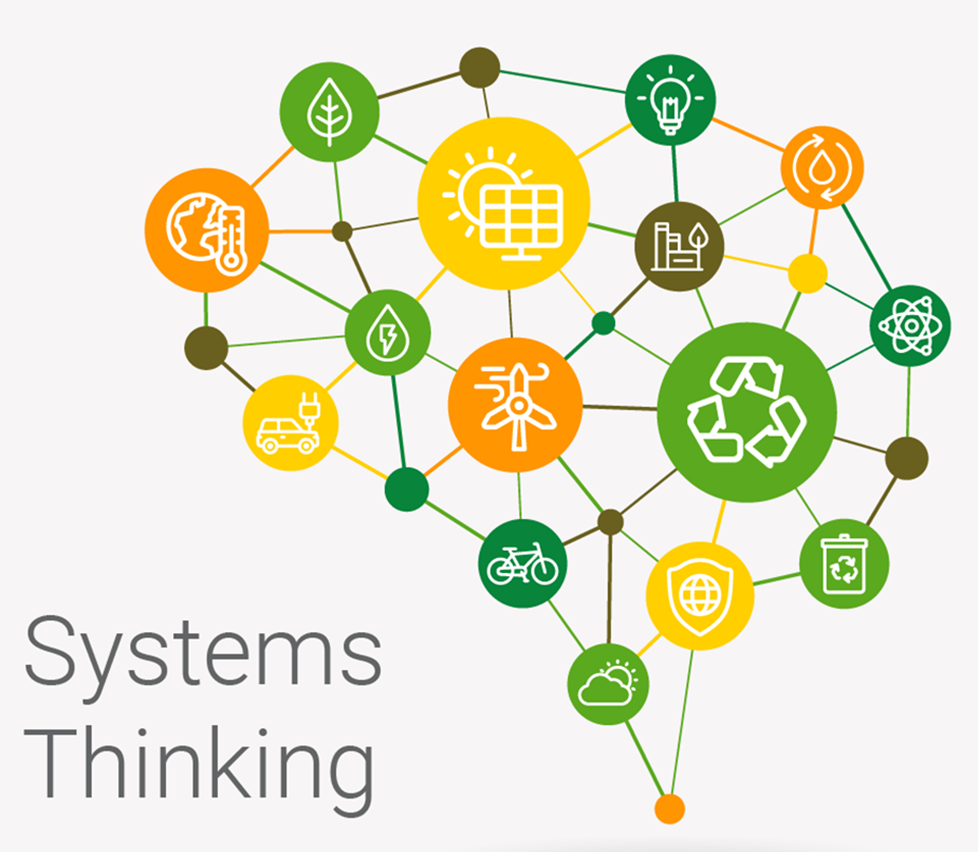 Change our thinking to match the complexity of our environment (Extension)
Communicate & collaborate to create new ways to problem solve
Identify and test a variety of actions that lead to solutions
Be aware of unintended consequences of our actions
Expand available options for impact
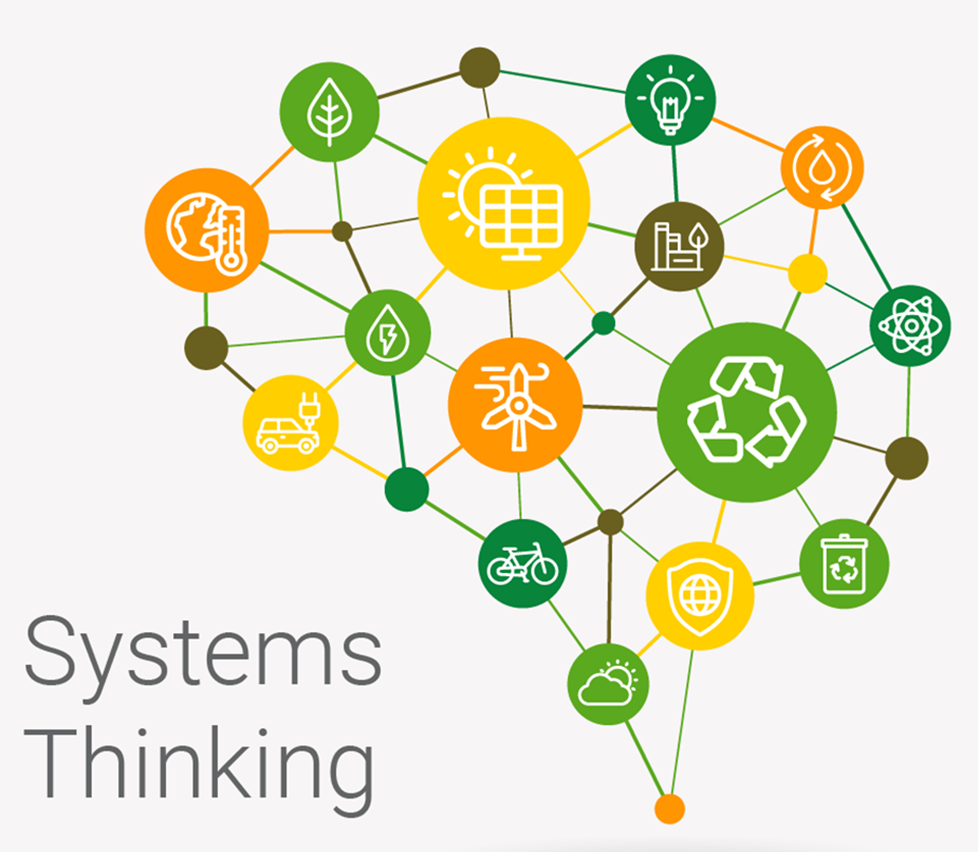 Change our thinking to match the complexity of our environment (Extension)
Communicate & collaborate to create new ways to problem solve
Identify and test a variety of actions that lead to solutions
Be aware of unintended consequences of our actions
Expand available options for impact
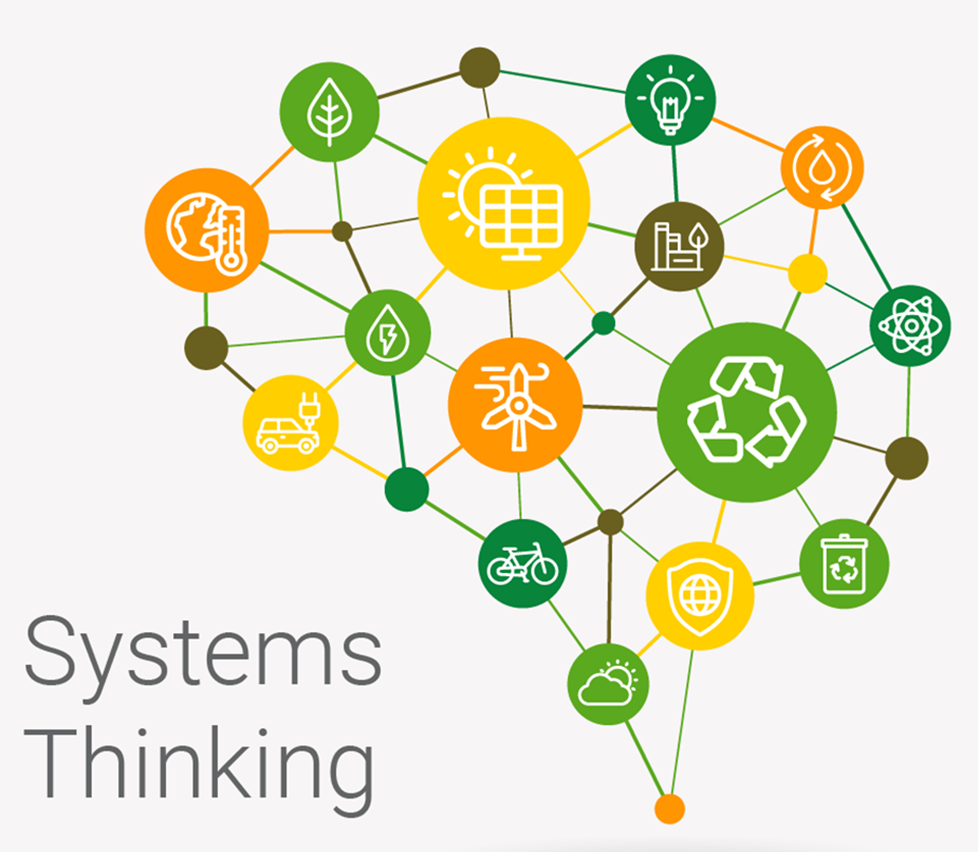 Change our thinking to match the complexity of our environment (Extension)
Communicate & collaborate to create new ways to problem solve
Identify and test a variety of actions that lead to solutions
Be aware of unintended consequences of our actions
Expand available options for impact
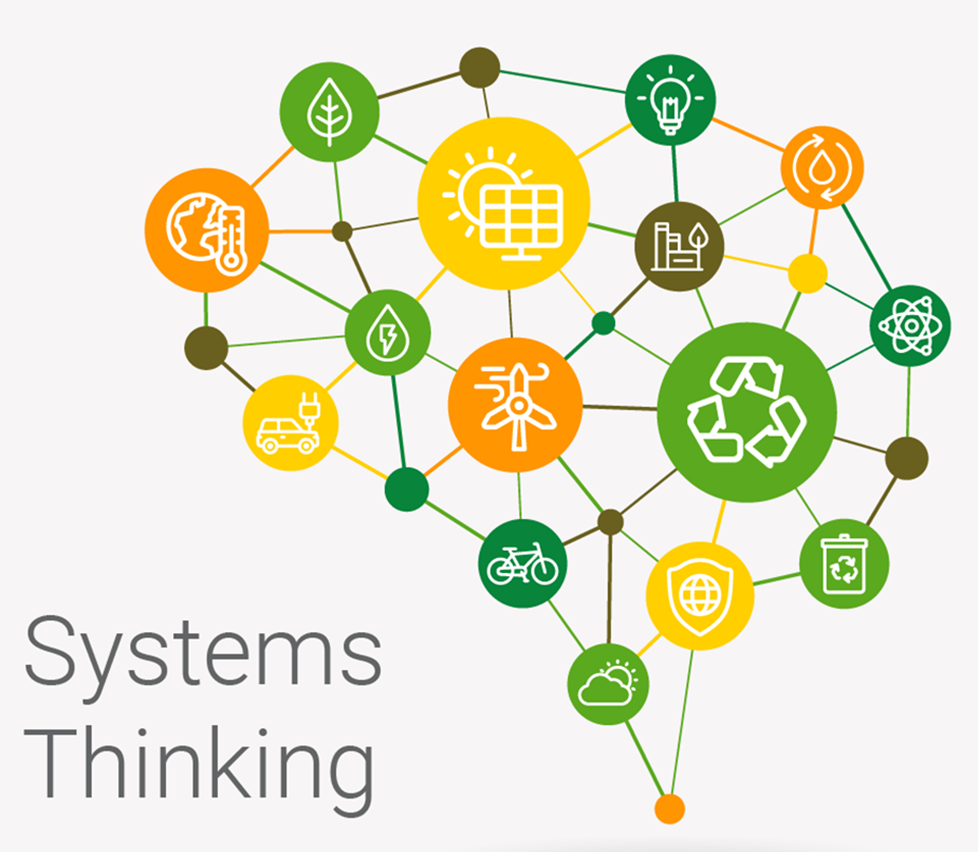 Change our thinking to match the complexity of our environment (Extension)
Communicate & collaborate to create new ways to problem solve
Identify and test a variety of actions that lead to solutions
Be aware of unintended consequences of our actions
Expand available options for impact
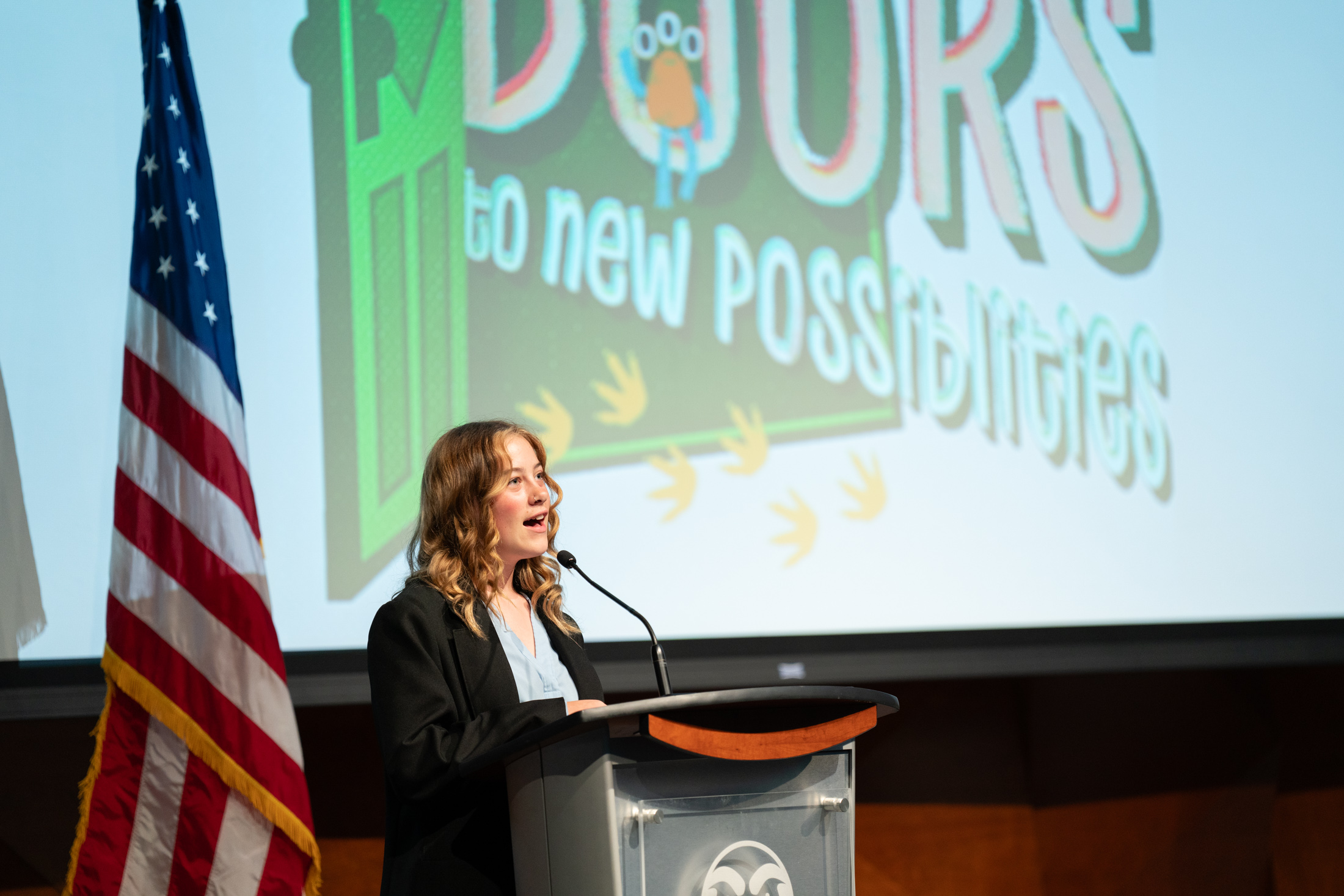 Internal Communication
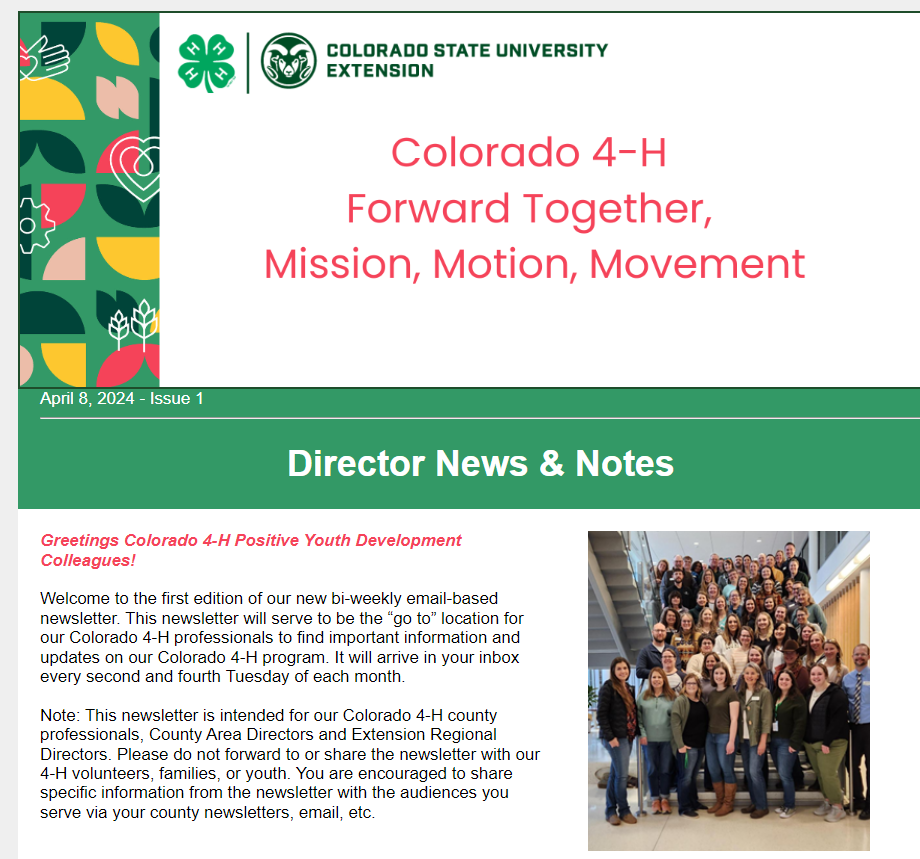 State 4-H  
Newsletter
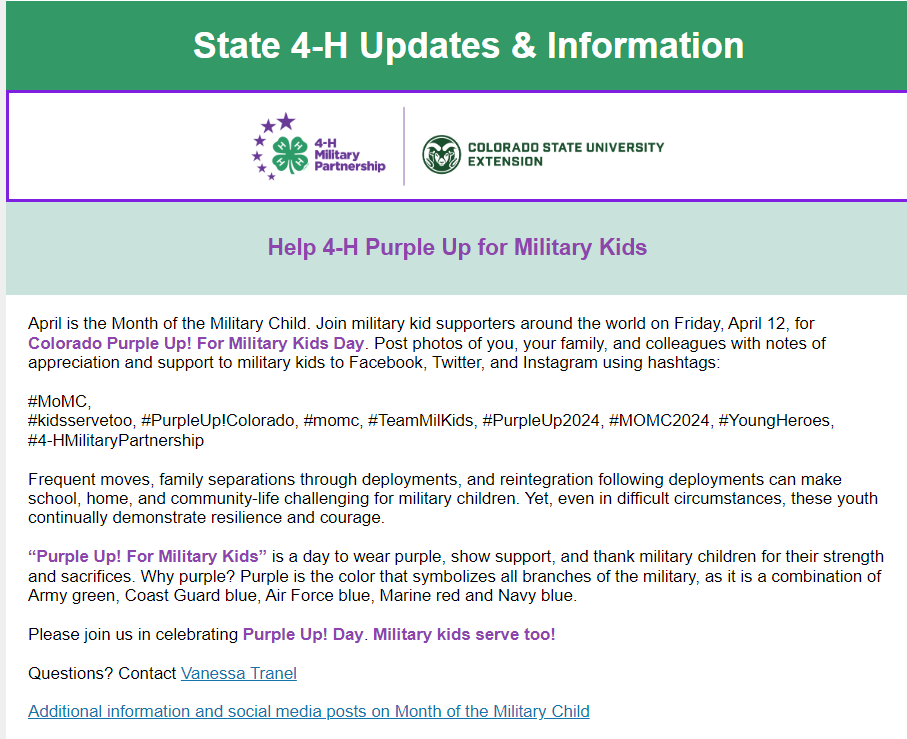 State 4-H  
Newsletter
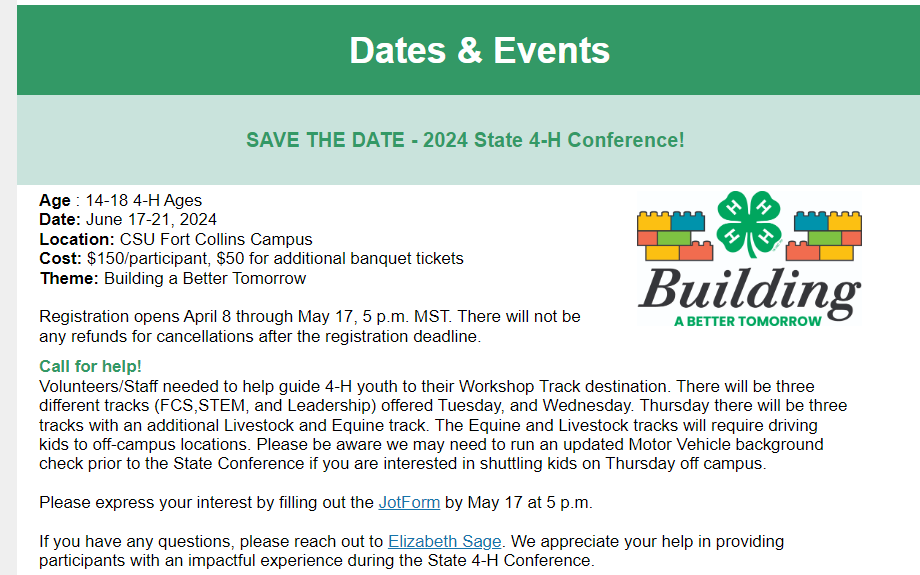 State 4-H  
Newsletter
Animal Science/Livestock Specialist - April

Assistant Office Coordinator 
   - April

Shooting Sports Specialist 
   - Summer 2024

Volunteer Systems Specialist 
   - Fall 2024
State 4-H Team Positions
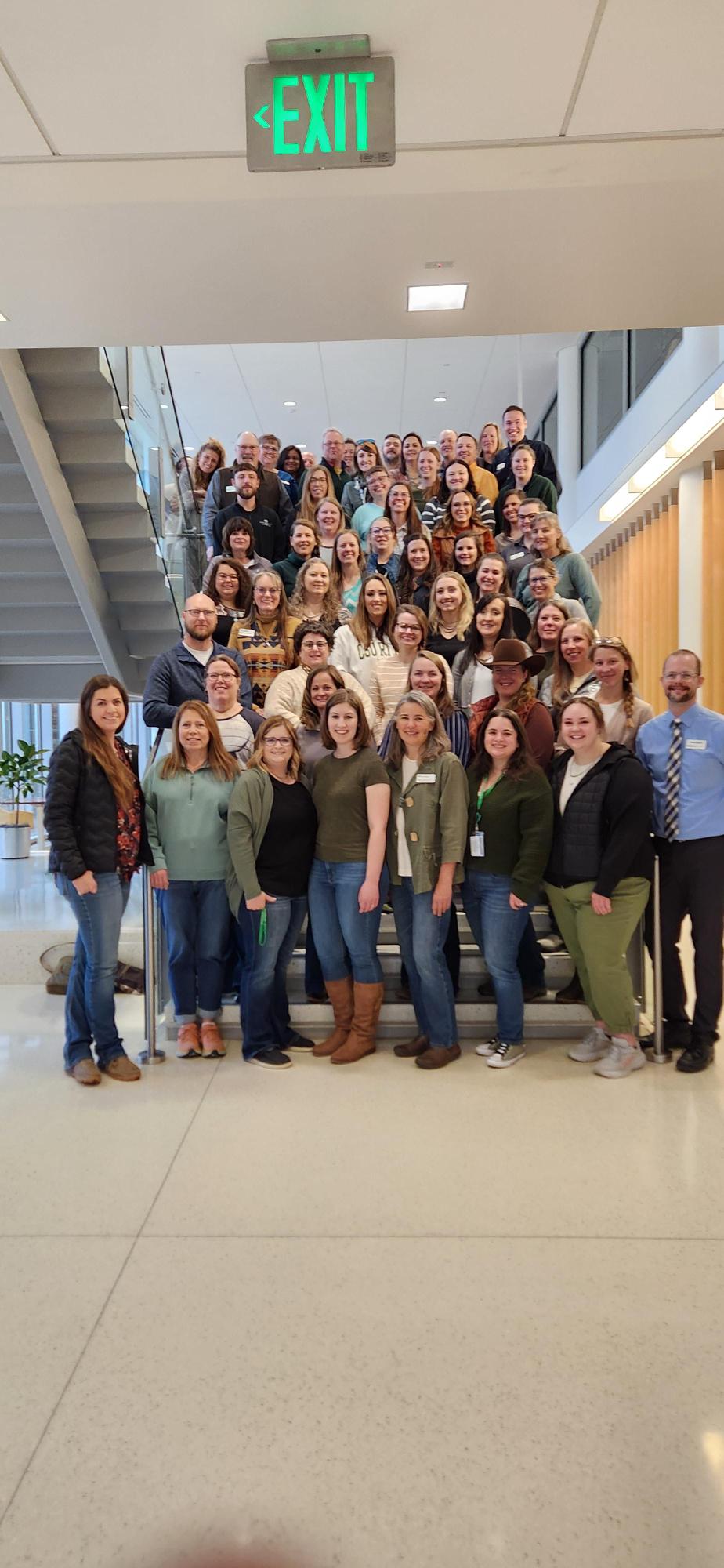 Forward Together: Mission, Motion, Movement
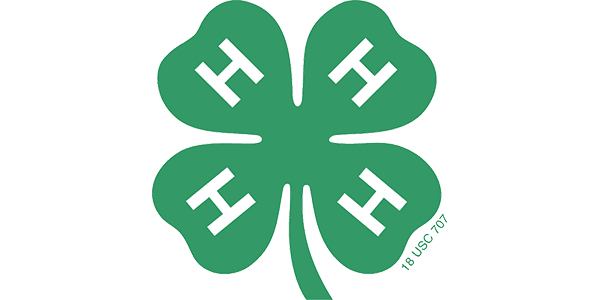 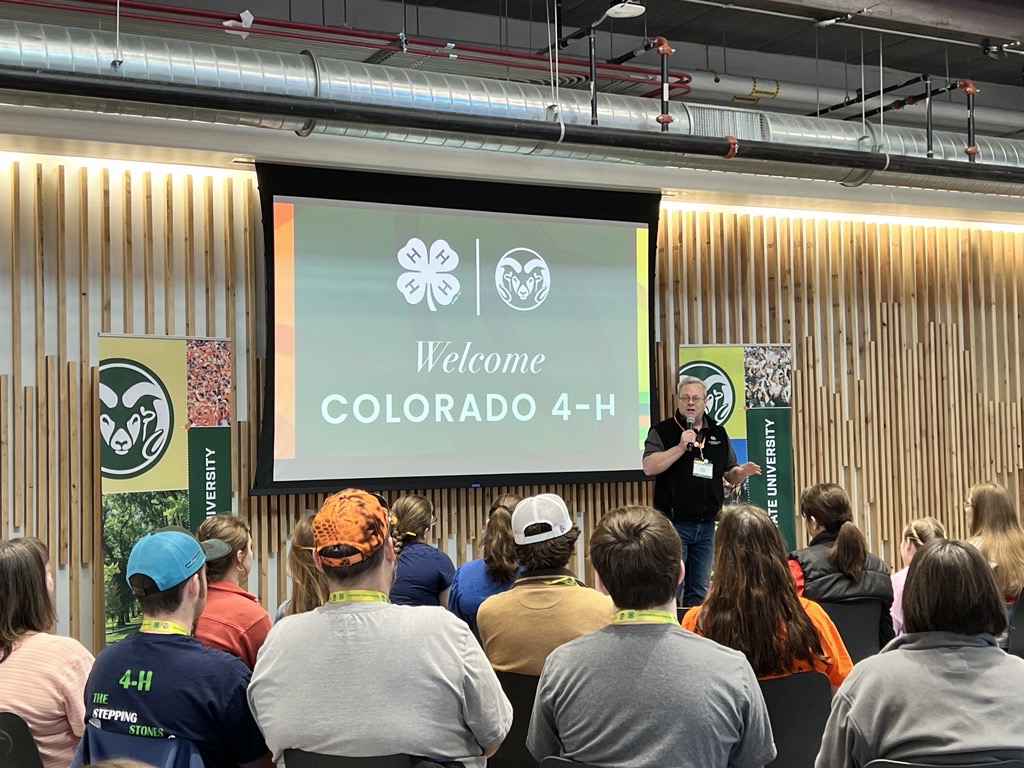 Colorado 4-H Program Showcase:
STEM
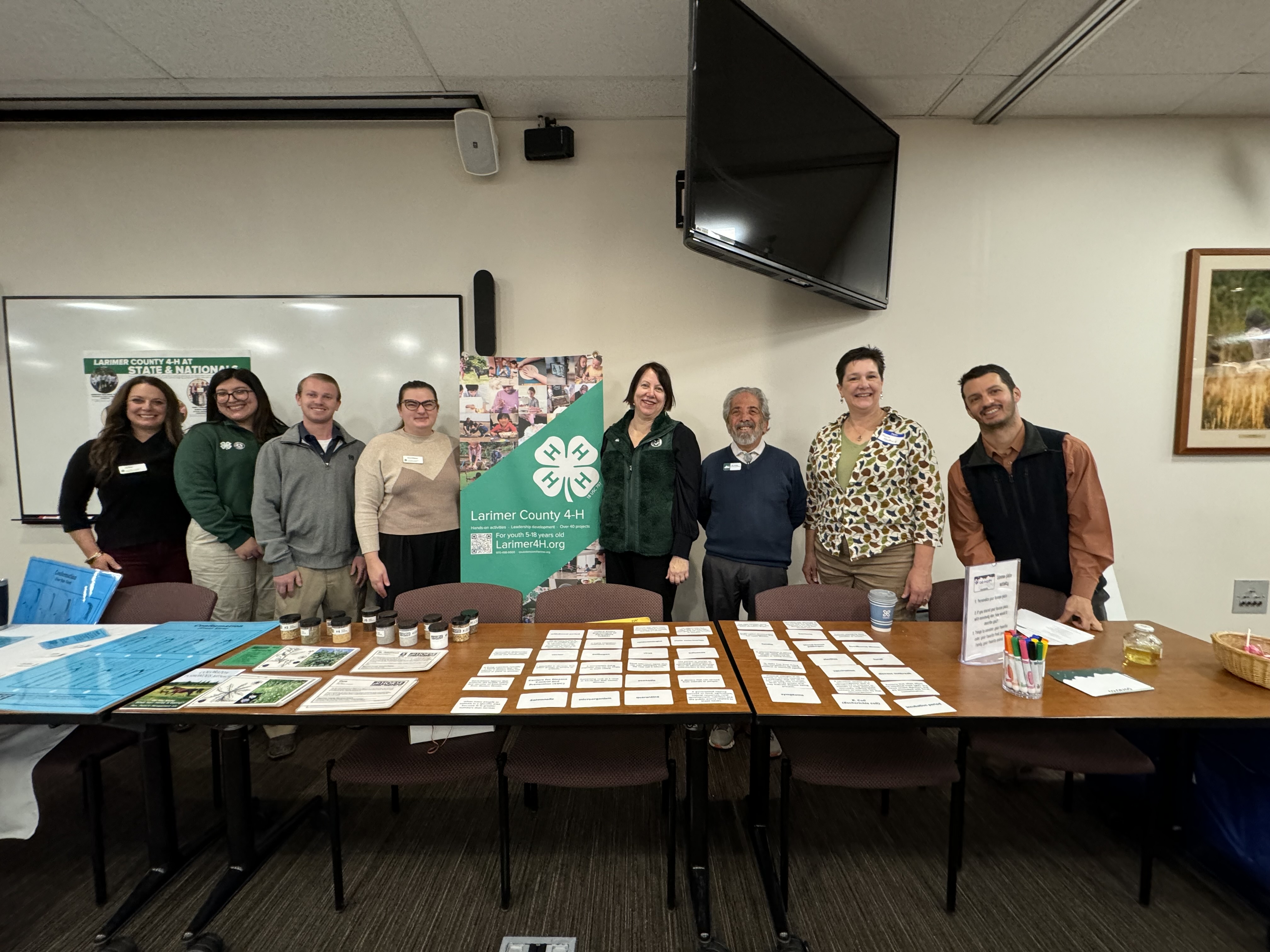 Colorado 4-H Program Showcase:
Engagement and Expansion
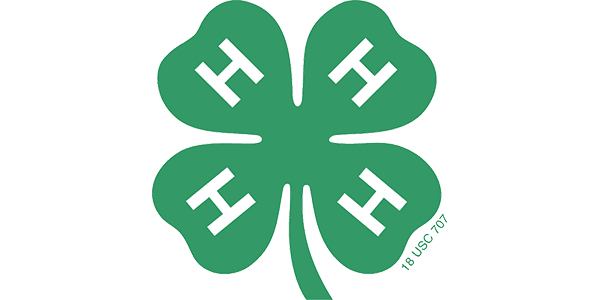 2024-2025 Club/Group Chartering
Simplify
Combined Documents
Charter Checklist
Revocation Letters & IRS Updates
What happened?
What was learned?
Moving forward
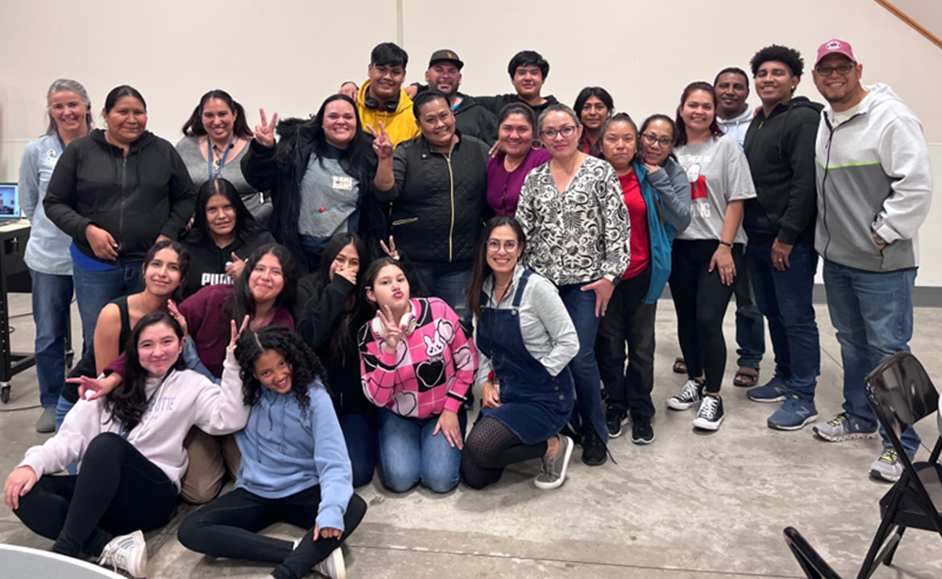 Questions?
Juntos 4-H Gunnison County
2024 State 4-H Conference: June 17th – 21st
Location: 
CSU Campus

Registration: 
April 8th - May 17th
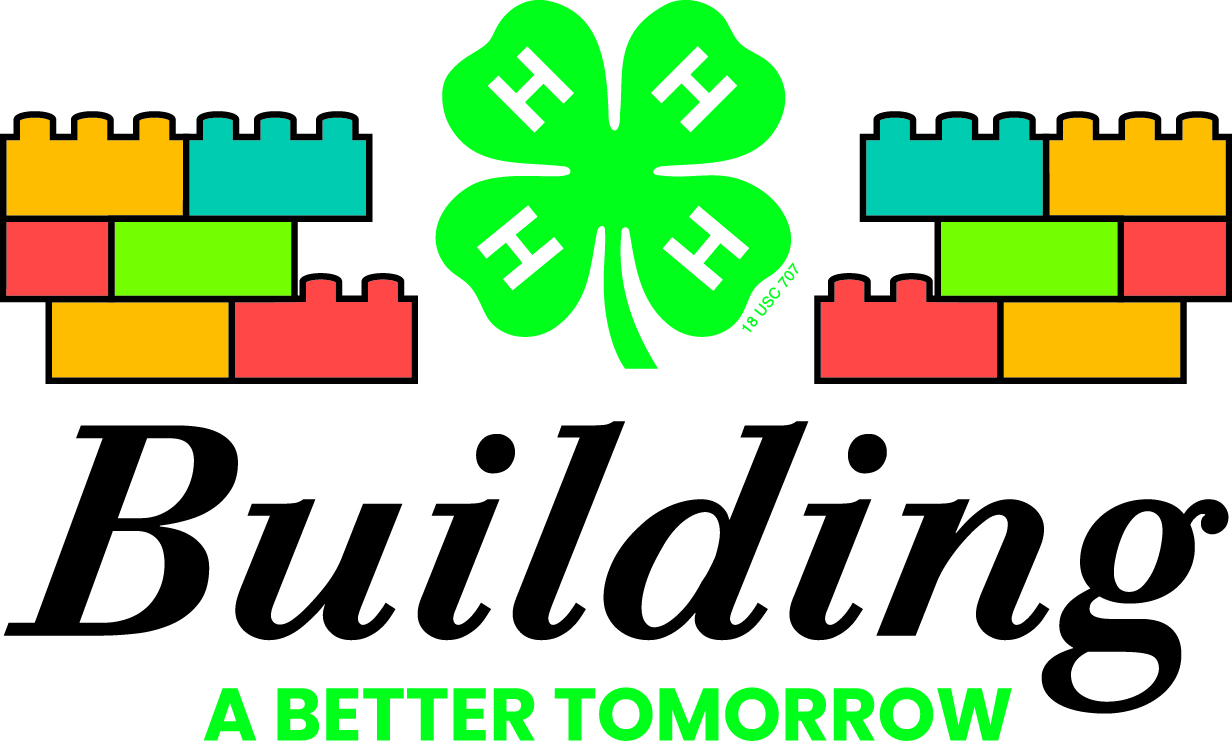 [Speaker Notes: Michael]
2024 State 4-H Conference: June 17th – 21st
Cost: 
$150 participant

Vol/Staff help needed
https://form.jotform.com/240916503309049
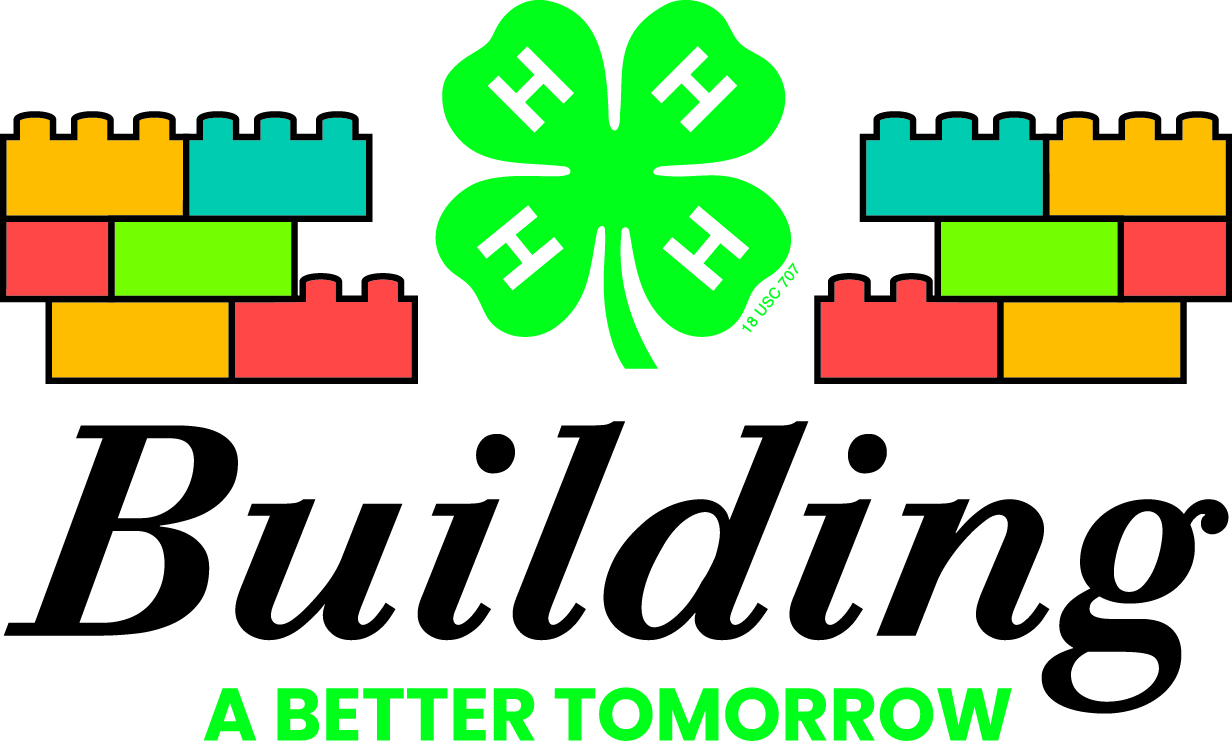 [Speaker Notes: Michael]
Chat box reflection
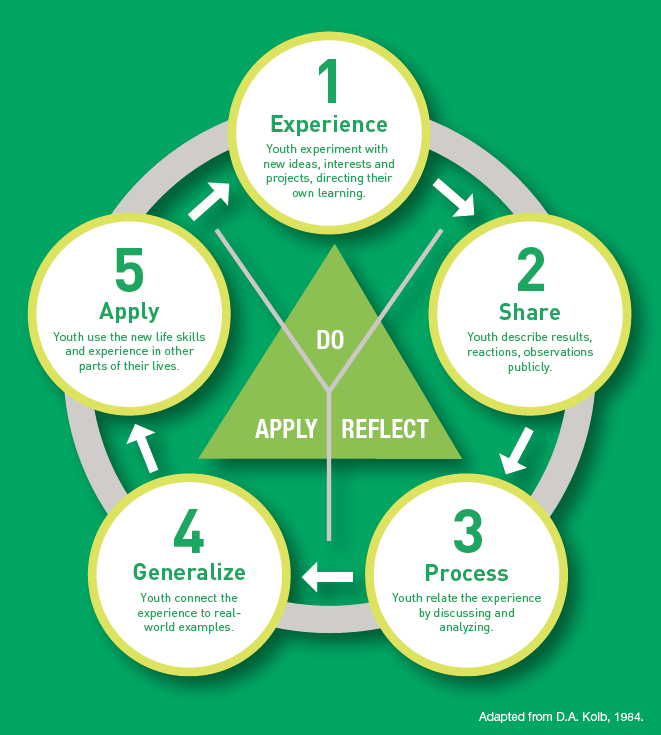 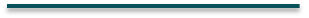 What did you learn?
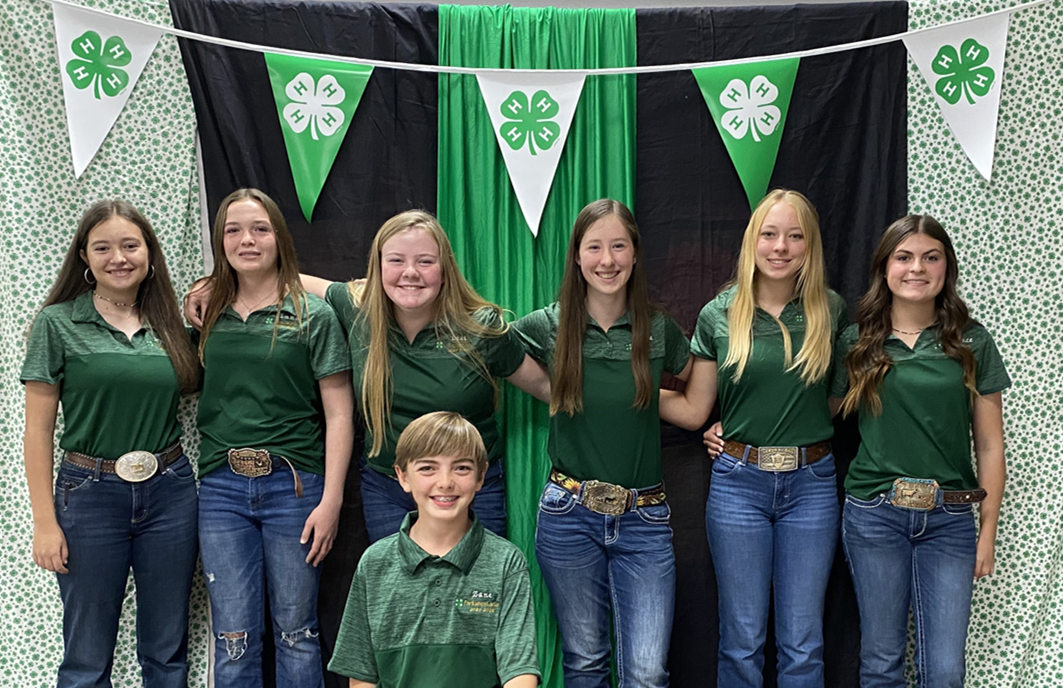 Thank you!

See you 
May 14th
Montezuma County